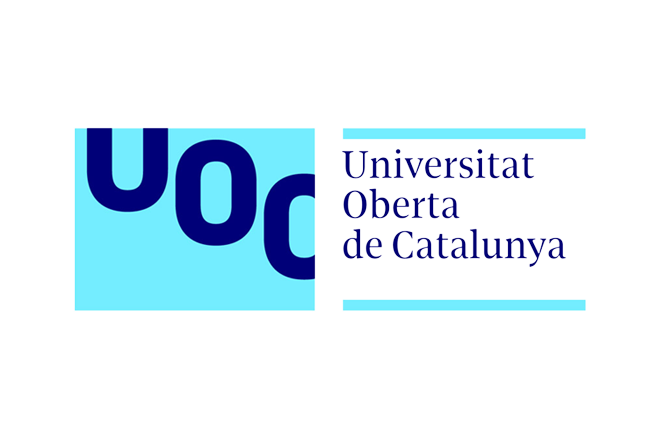 SEGURIDAD EN LA INTERNET DE LAS COSAS
Nazaret García: ngarciagarcia-@uoc.edu
Tutor: Carlos Hernández Gañán
Contenidos
Introducción y contexto.
Objetivos.
Soluciones hardware y software seleccionadas. 
Implementación de la solución elegida.
Validación de la solución.
 Conclusiones y trabajo futuro.
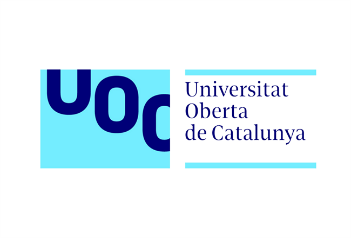 Nazaret García – Universitat Oberta de Catalunya
2
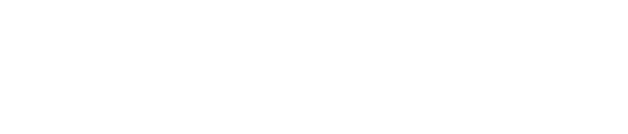 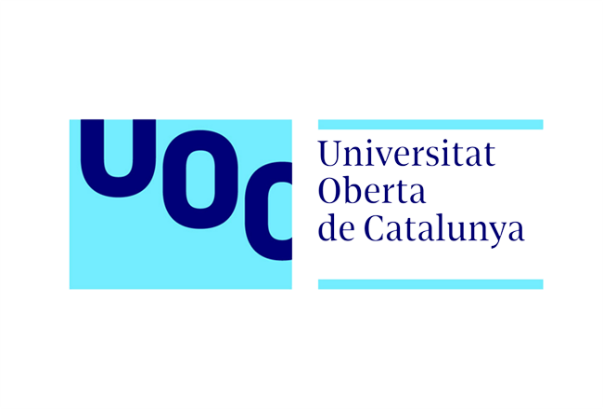 1. Introducción y contexto
Cada vez se va dando una mayor evolución del Internet Of Things.

La seguridad perimetral es la arquitectura y elementos de red que proveen de seguridad al perímetro de una red interna frente a otra que generalmente es Internet.
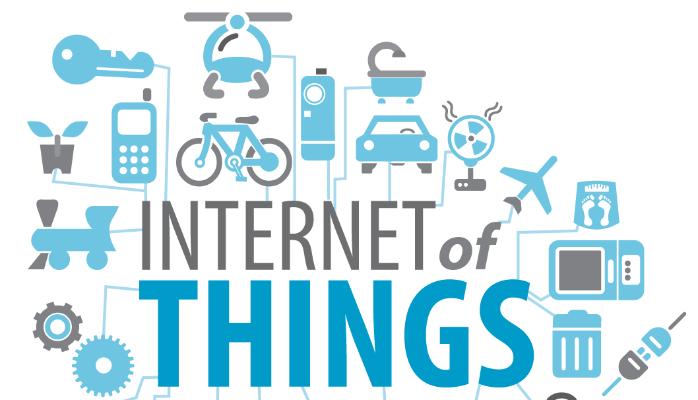 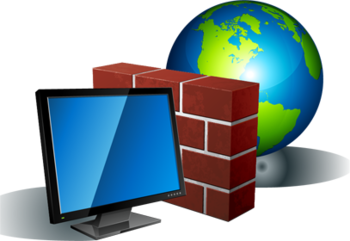 Nazaret García – Universitat Oberta de Catalunya
3
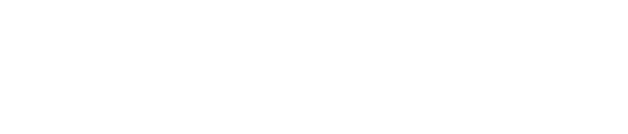 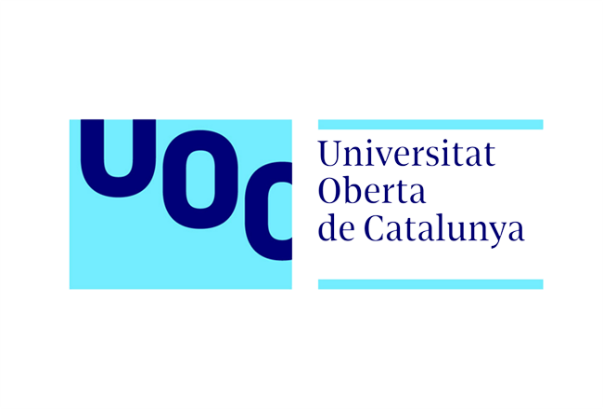 2. Objetivos
Los objetivos de este trabajo son:
Buscar una solución que permita garantizar las conexiones en una red corporativa que puede ser usada en cualquier empresa de carácter medio.
Implementación de una VPN
Implementación de un IDS

Buscar plataformas que cumplan unas características tanto hardware como software para poder realizar proyectos de seguridad.

Conseguir el mínimo coste.
Nazaret García – Universitat Oberta de Catalunya
4
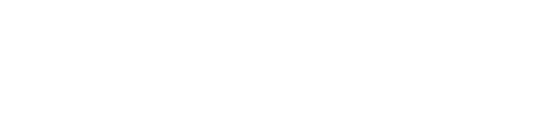 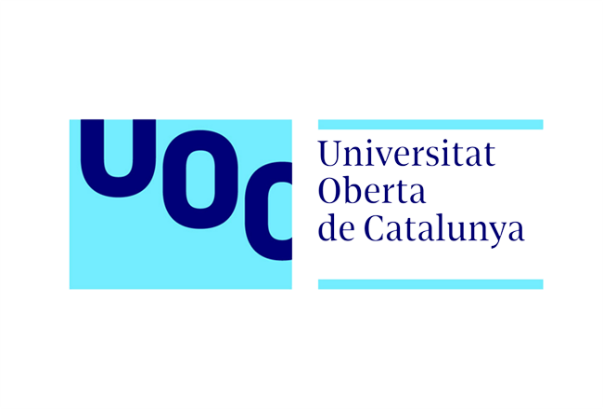 3. Soluciones hardware y software seleccionadas
Nazaret García – Universitat Oberta de Catalunya
5
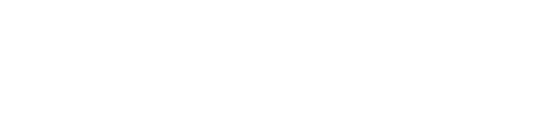 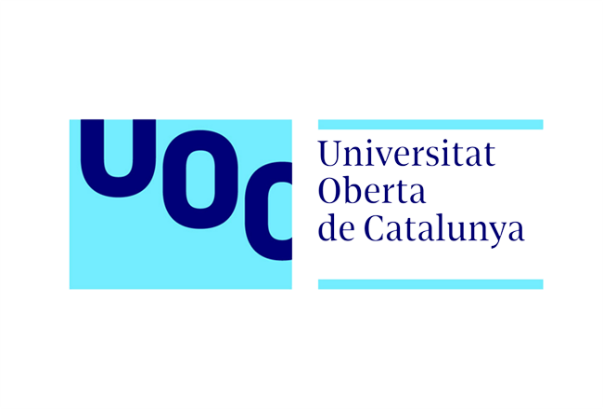 3. Soluciones hardware y software seleccionadas
Nazaret García – Universitat Oberta de Catalunya
6
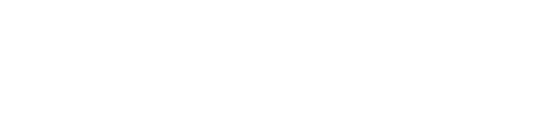 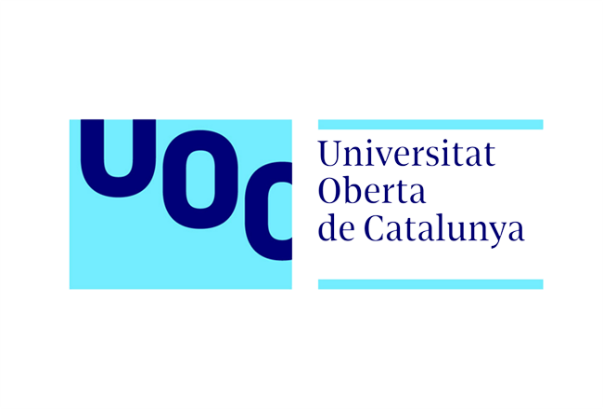 3. Soluciones hardware y software seleccionadas
Nazaret García – Universitat Oberta de Catalunya
7
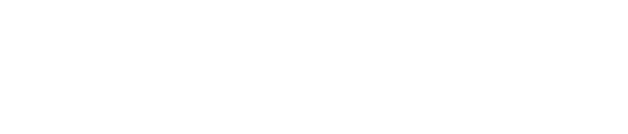 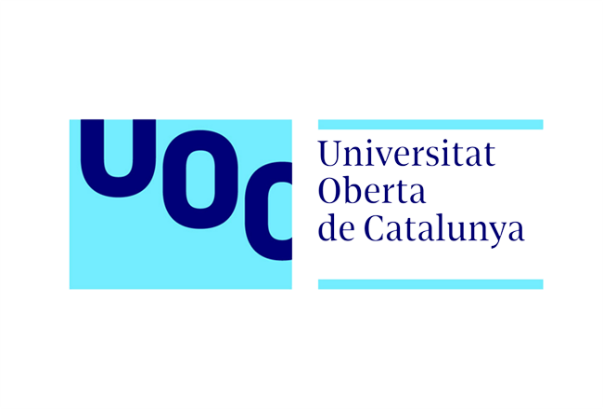 4. Implementación de la solución elegida.
Una VPN permite utilizar una red insegura (conexión a Internet) para crear/acceder a una red privada de forma segura.
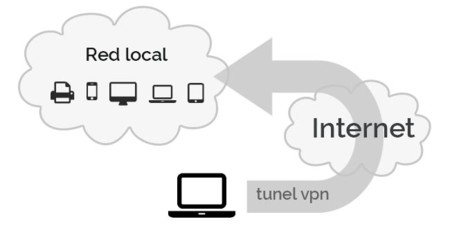 Nazaret García – Universitat Oberta de Catalunya
8
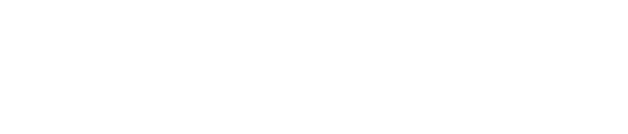 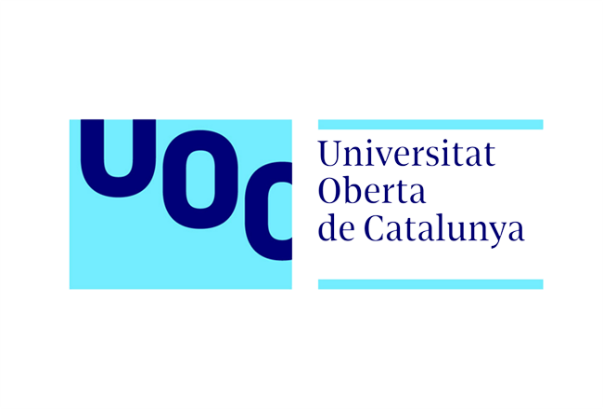 4. Implementación de la solución elegida.
Se ha desarrollado un servidor VPN mediante el protocolo OpenVPN.

Tareas realizadas
Implementación del lado servidor.
Implementación del lado cliente.
Creación de usuarios para las pruebas.
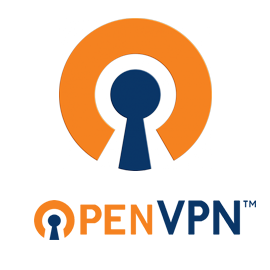 Nazaret García – Universitat Oberta de Catalunya
9
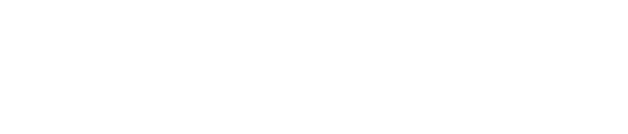 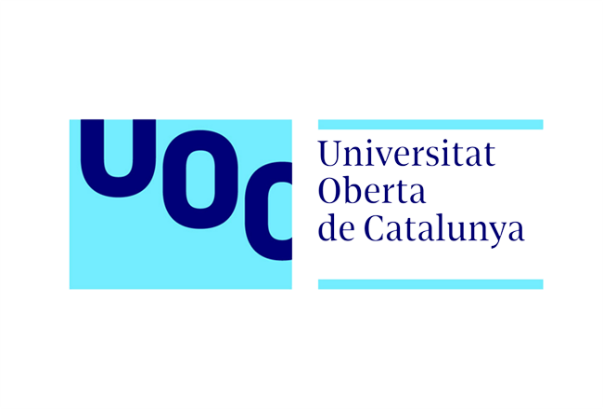 5. Validación de la solución.
Tras la implementación del servidor VPN, se han realizado pruebas con el sniffer Wireshark con el objetivo de demostrar la encriptación del tráfico en una conexión SIN VPN y CON VPN.
Nazaret García – Universitat Oberta de Catalunya
10
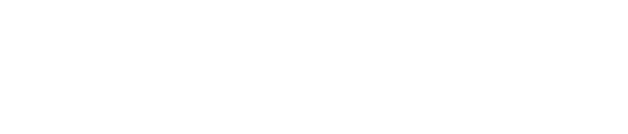 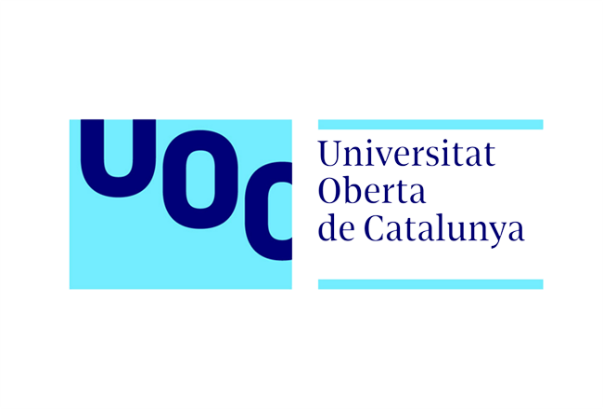 5. Validación de la solución.
Tras la implementación del IDS Snort, se han creado reglas para la detección de anomalías y se han realizado pruebas para  demostrar el funcionamiento del IDS mediante peticiones desde otro equipo.
Nazaret García – Universitat Oberta de Catalunya
11
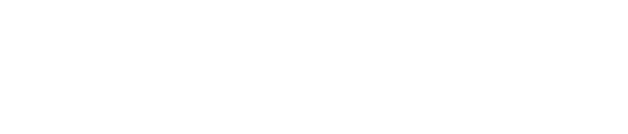 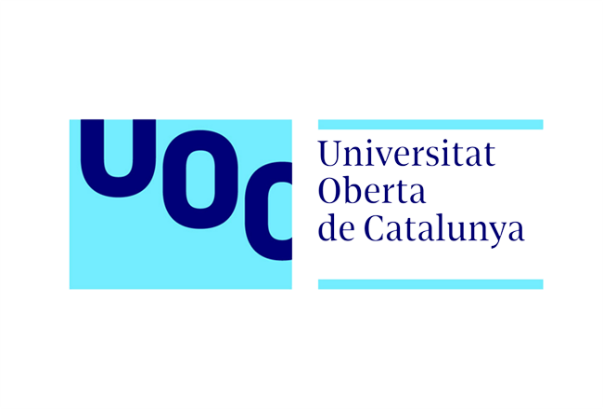 6. Conclusiones y trabajo futuro
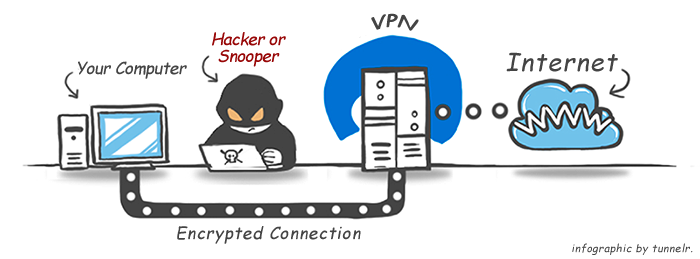 Conexiones seguras y  detección de anomalías
Bajo Coste
Nazaret García – Universitat Oberta de Catalunya
12
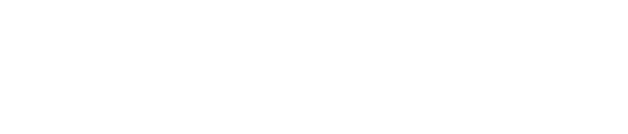 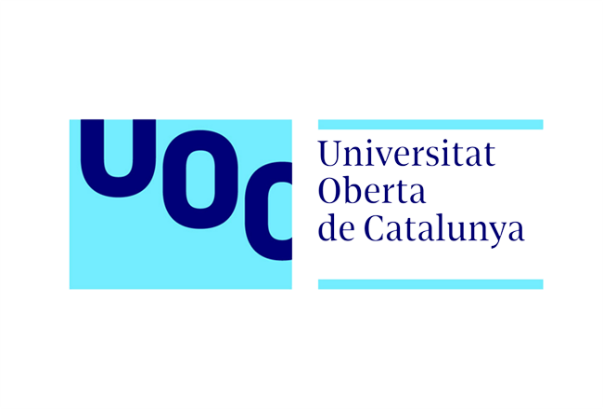 6. Conclusiones y trabajo futuro
Mucho trabajo por hacer…
Aumentar capas de seguridad al propio servidor VPN.
Mediante TOR.

Reconfigurar el servidor VPN para ofrecer nuevas funcionalidades.
Conexión segura desde un avión.

Aplicar el servidor VPN en otros contextos.	
Aplicación para fábricas, ciudades inteligentes o coches conectados.
Nazaret García – Universitat Oberta de Catalunya
13
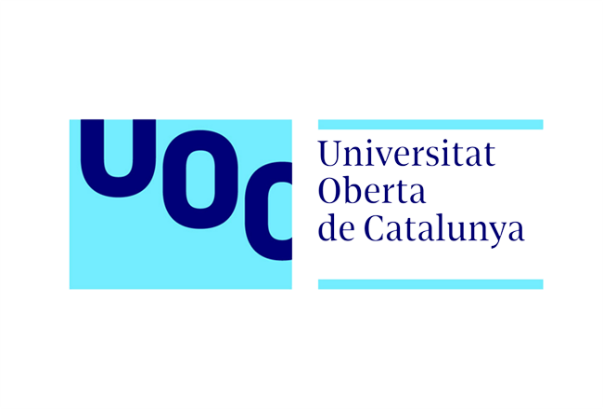 SEGURIDAD EN LA INTERNET DE LAS COSAS
Nazaret García
Universitat Oberta de Catalunya 
ngarciagarcia-@uoc.edu